Départ  et parking des voitures suiveuses officielles
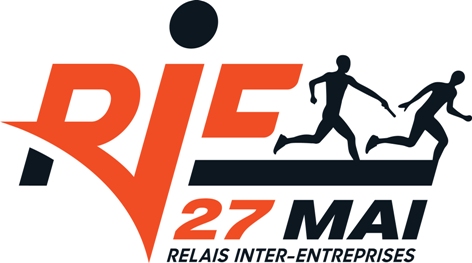 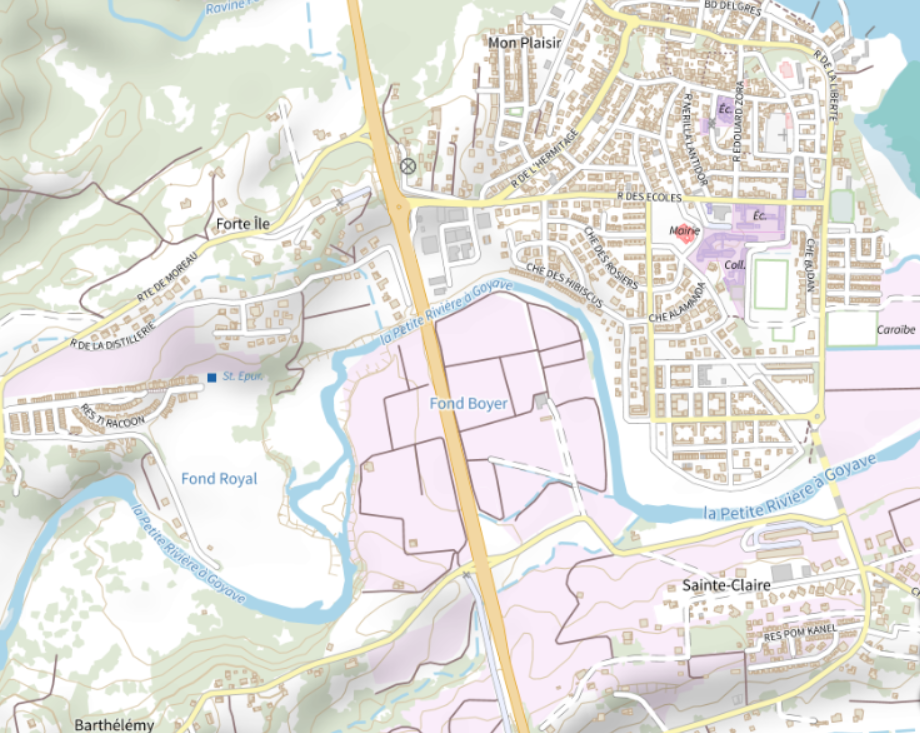 Zone de parking :
Equipes n° 1  à  27

Equipes n° 28   à 54
Couleur sur tableau
point enregistrement
Couleur sur tableau
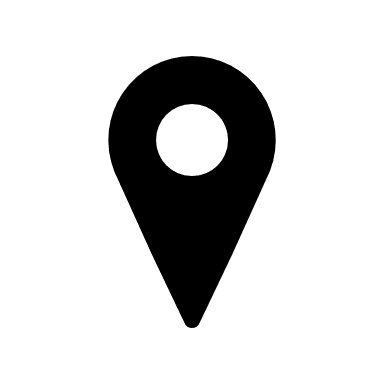 Station Total
Un macaron officiel  est remis à chaque véhicule après émargement, idem pour le contrôleur qui se verra remettre la fiche de contrôle.Vous devez être présent à 5h 30, fin de remise des macarons Officiels à 7H00
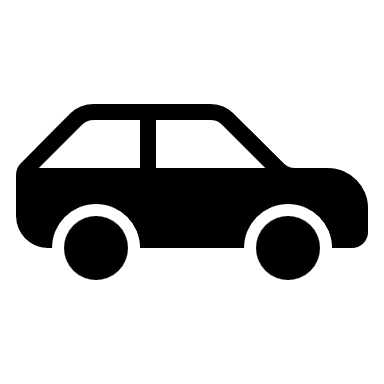 Zone parking
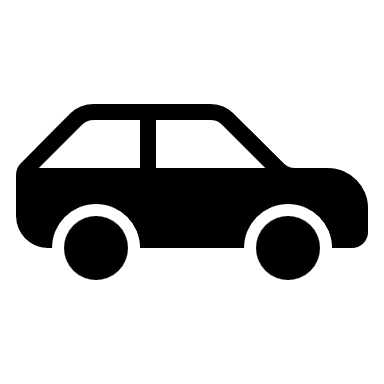 L’annonce de l’arrivée des  premiers relayeurs vous sera faite à l’aide de mégaphone par les juges à motos et un véhicule de l’organisation.
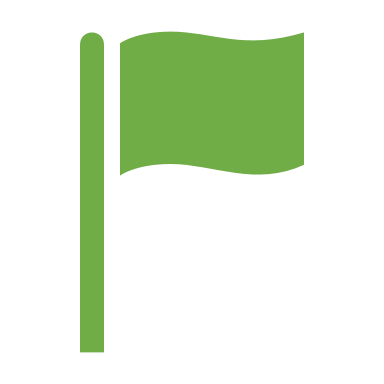 Responsable point départ :
Francelise MENERVILLE
0690 45 07 62
PR4
Répartition sur le point de départ
Zone Jaune
Zone bleue